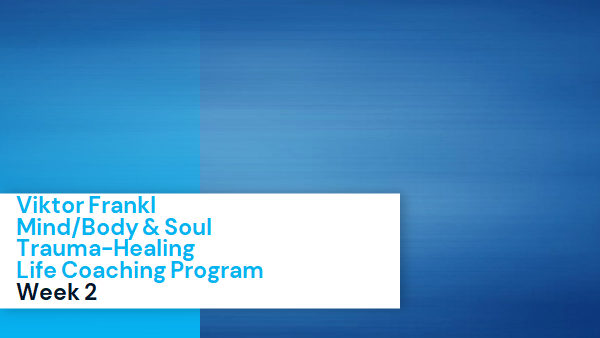 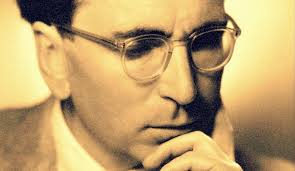 2
The Neuroscience of Trauma & Movement
Viktor FranklMind/Body & Soul
Trauma-Healing 
Life Coaching ProgramWeek 4
4
Somatic Coaching II
Week 4
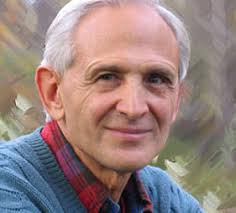 SIBAM
Pendulation
Discharging Activation
Natural Escape vs. Anxiety
Resilience vs. Collapse
       - Sensorimotor Coaching
Over-coupling
Reorienting 
Settling and Integrating
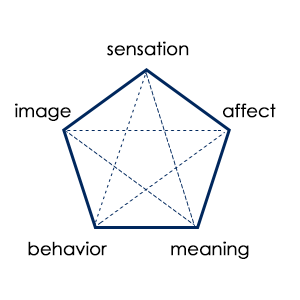 SIBAM
‹#›
[Speaker Notes: https://www.youtube.com/watch?v=LiXOMLoDm68]
Phase 6 -   Pendulation
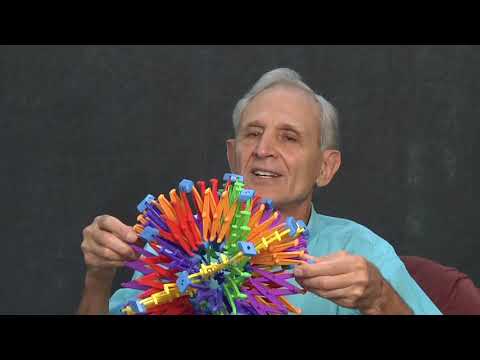 ‹#›
[Speaker Notes: https://www.youtube.com/watch?v=LiXOMLoDm68]
Phase 6 -

 Regulation/Pendulation/Titration
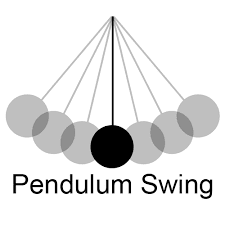 Regulation restores the rhythm of life. 
Helps a person become aware of their body and learn the skill to gently pendulate out of the sensation.
‹#›
Phase 6 - 

Regulation/Pendulation/Titration
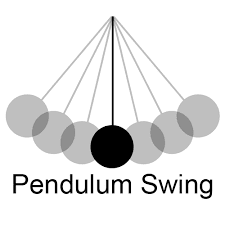 Empowers the client to re-experience their body and have a sense of control over their embodied state.
“I am safe to explore my sensations and notice them calming down.”
‹#›
Phase 6 - Regulation
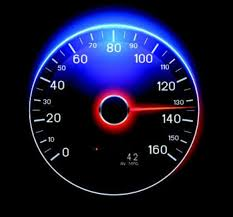 Zone of regulation (out of dissociation - collapse/rage)
Stopping Dramatizing (80 mph) or Intellectualizing  (20 mph)

Take your SUDS level (Subjective Units of Discomfort)
‹#›
SUDS
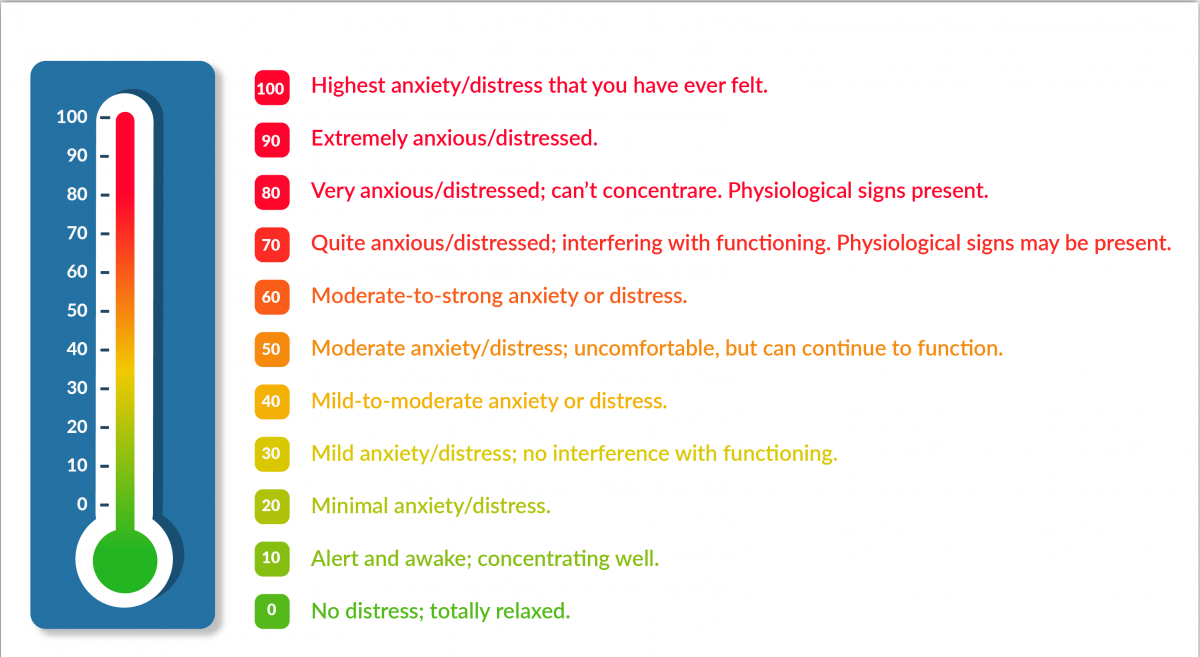 ‹#›
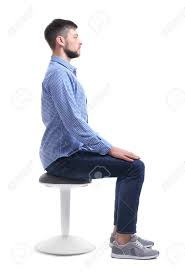 Phase 6 - Regulation
Feel your feet touching the ground
Notice the chair your sitting on and holding your back
Notice your breathing
May take a minute or so
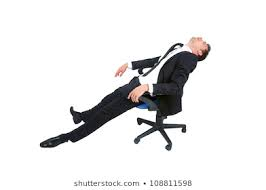 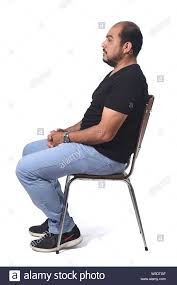 ‹#›
Phase 6 - Pendulation/Titration
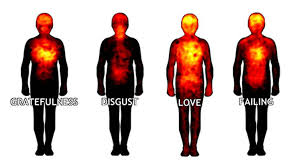 Think of a (sliver) of a difficult memory or image and notice the sensation in the body. 
Go back to grounding (feet, seat, breath). 
Now, stay with it and watch it contract and expand.
‹#›
Phase 6 - Pendulation 2
Notice an object in front of you. Focus on a calming aspect of it. (Find that within you.) 
Pendulate back-and-forth between the calming object (grounding sensation) and your tension. 
Focus mainly on sensation and not on thoughts.
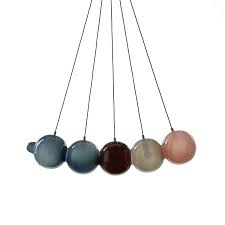 ‹#›
Phase 6 - Pendulation
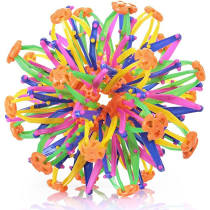 Just track sensation for some time (minutes) and allow a discharge to take place. 
Reassure client that the nervous system naturally contracts/expands and that these sensations are the body’s way of gently moving out of freeze.
‹#›
Exercise
Break up in pairs and facilitate the grounding and pendulation phase. Up to 5 minutes per person. 
Use words like: notice, feel, gently move back and forth, yes, good, explore etc. 
Notice what you feel as facilitator and participant.
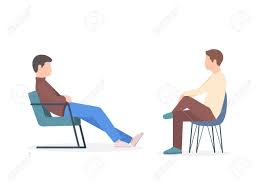 ‹#›
Create Expansion/Contraction
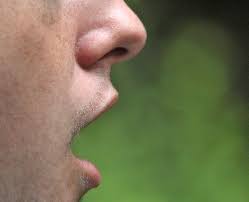 Ask the client to gently open and closet the mouth to release more energy and flow
This can also be done by opening and closing the hands
‹#›
Discharging Activation
‹#›
Phase 7 - Fight Response: Natural Aggression Vs. Violence
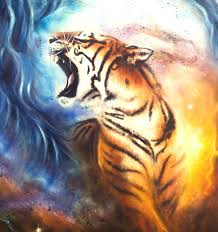 Nervous system naturally expands and contracts. 
Trauma causes exaggerated desire to expand and contract (rage vs. freeze). 
Healthy aggression is midway point.
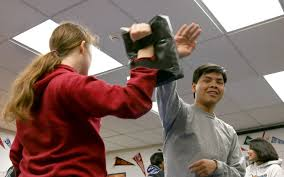 ‹#›
Phase 7 - Fight Response: Natural Aggression Vs. Violence
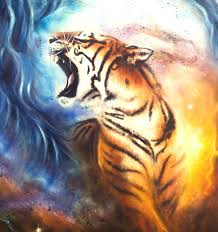 After regulation/pendulation phase and after noticing sensation(s), ask client what their body wants to do (i.e. move, turn, run etc)
If their intention is towards expansion, try the following exercises.
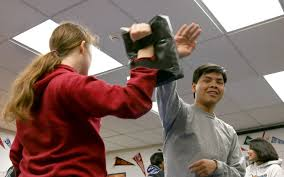 ‹#›
Phase 7 - Fight Response: Natural Aggression Vs. Violence
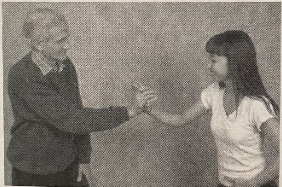 Pushing hand exercise to feel healthy aggression.
Have client push slowly into your hand (or push up against wall).
‹#›
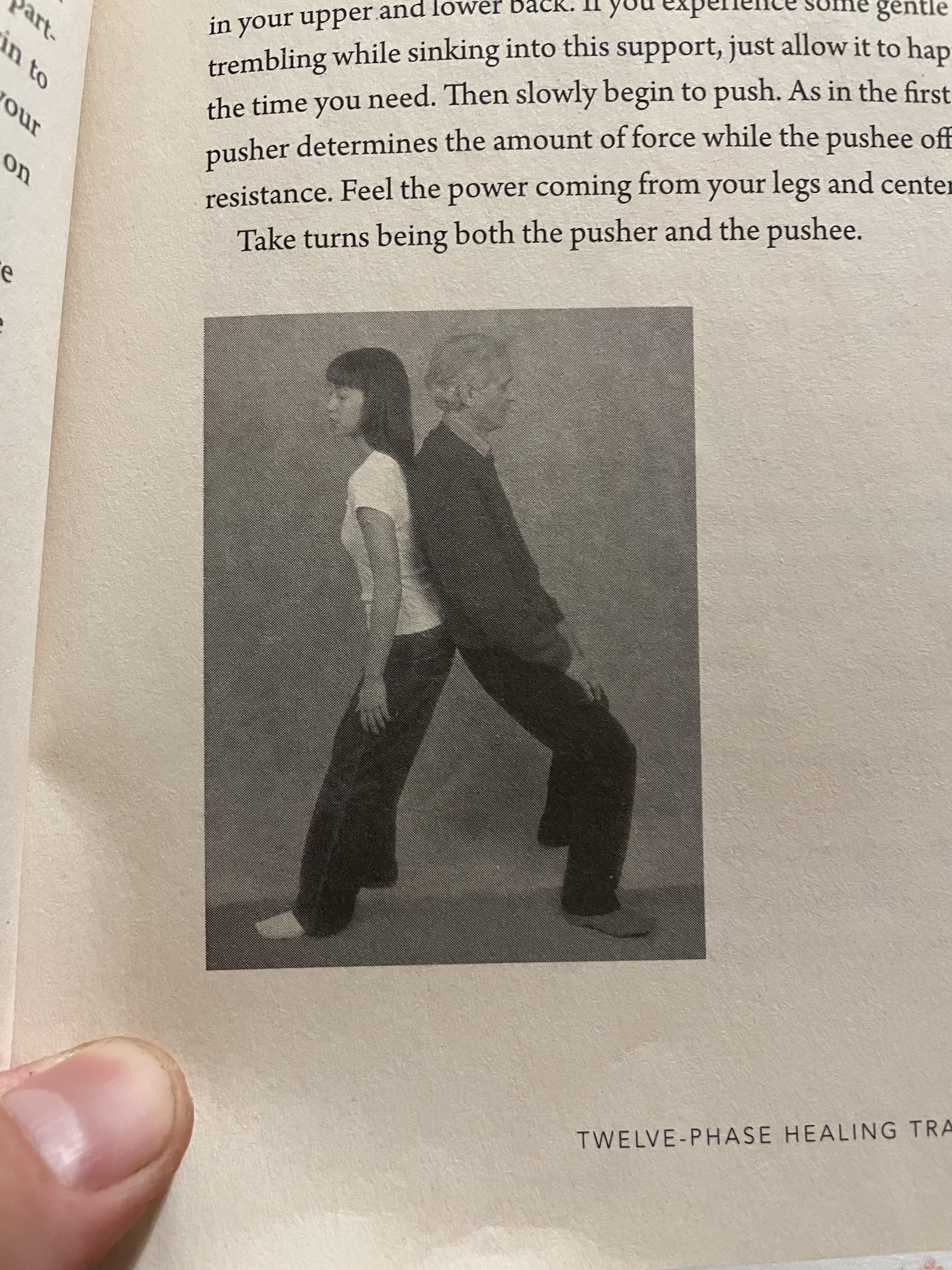 Phase 7 - Fight Response: Natural Aggression Vs. Violence
Back to back (back on wall) 

Have client make breaststroke movement and feel the sensations
‹#›
Phase 7 - Fight Response: 
Natural Aggression Vs. Violence
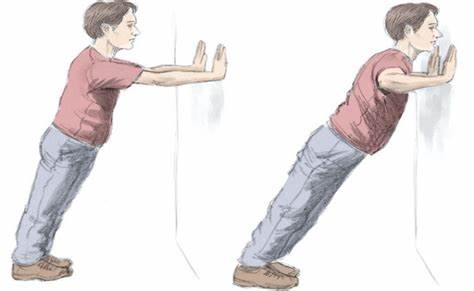 ‹#›
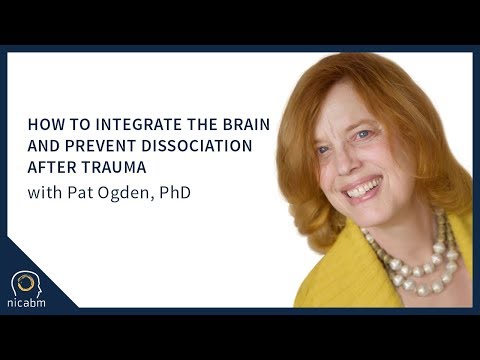 ‹#›
[Speaker Notes: https://youtu.be/6Hj1rPrfom4]